PŘÍRODOPIS6.ROČNÍKOBOJŽIVELNÍCI
Autorem materiálu je Mgr. Jiřina Hamzová,
ZŠ Dobříš, Komenského nám. 35, okres Příbram
Inovace školy – Dobříš, EUpenizeskolam.cz
OBOJŽIVELNÍCI
Znaky:
Obývají vodu i souš.
Kůže tenká a vlhká, propustná pro plyny.
Dospělci dýchají plícemi a kůží, larvy=pulci dýchají žábrami.
Oplození vnější.
Stavba těla
ZÁSTUPCI - bezocasí
Ropucha zelená
Ropucha obecná
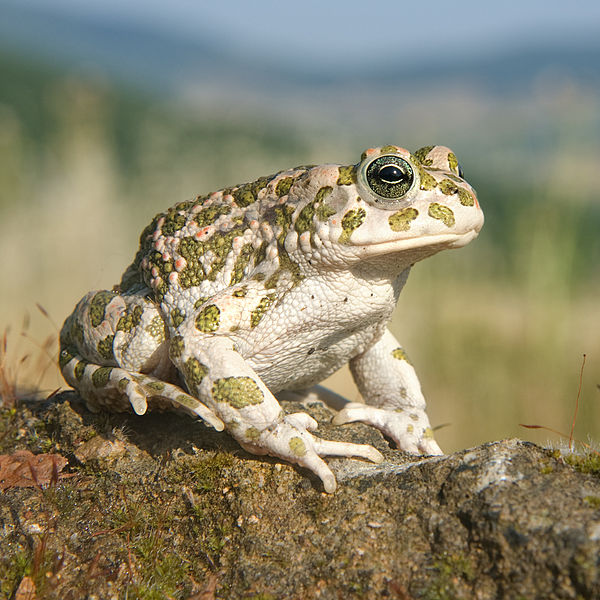 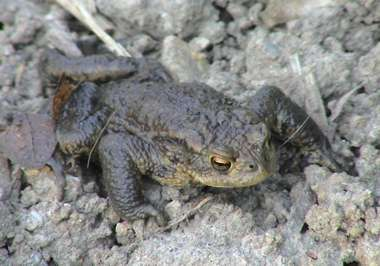 Skokani
Skokan  zelený
Skokan hnědý
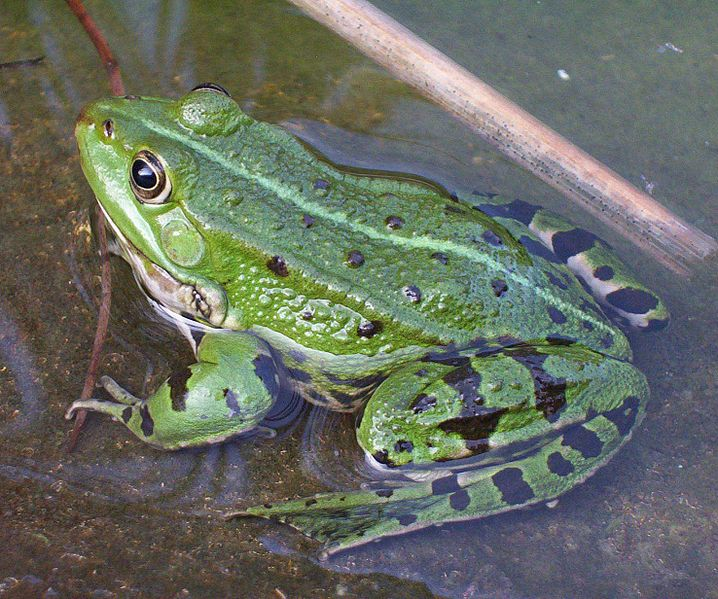 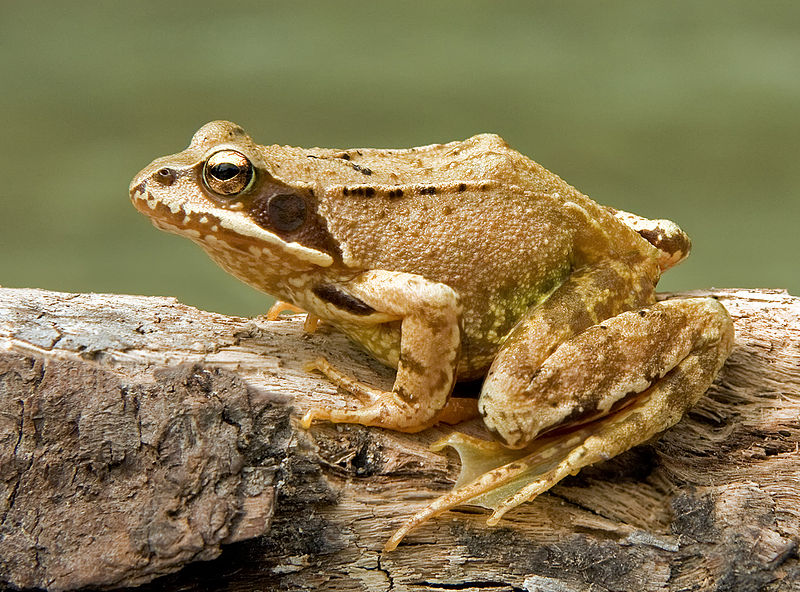 Skokani
Skokan skřehotavý
Skokan štíhlý
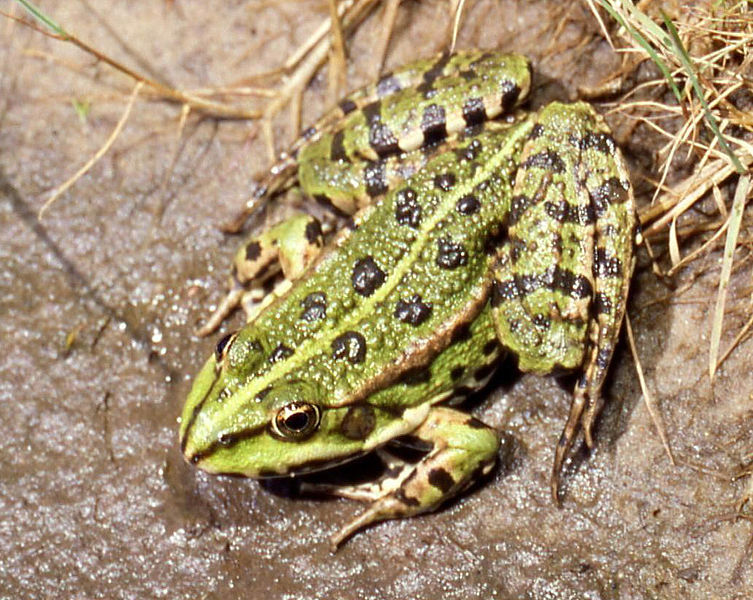 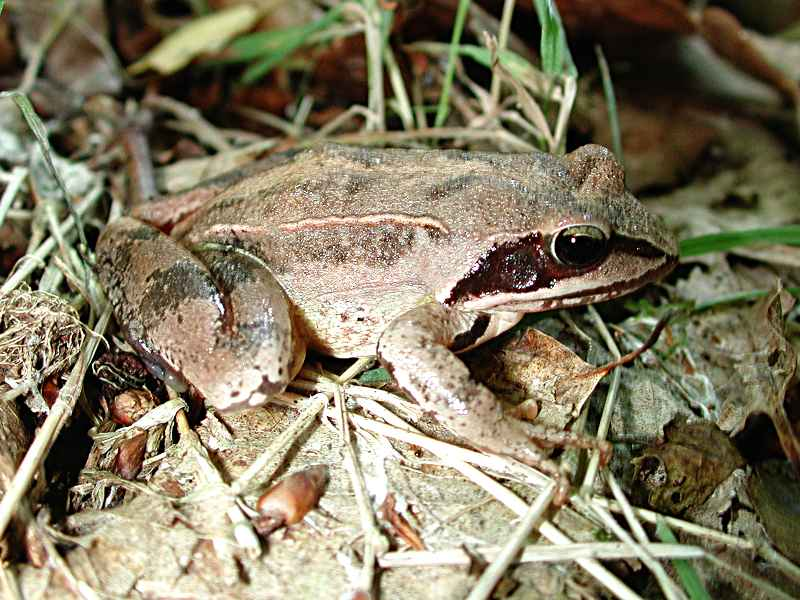 Rosničky
Rosnička zelená
Skřehotající samec
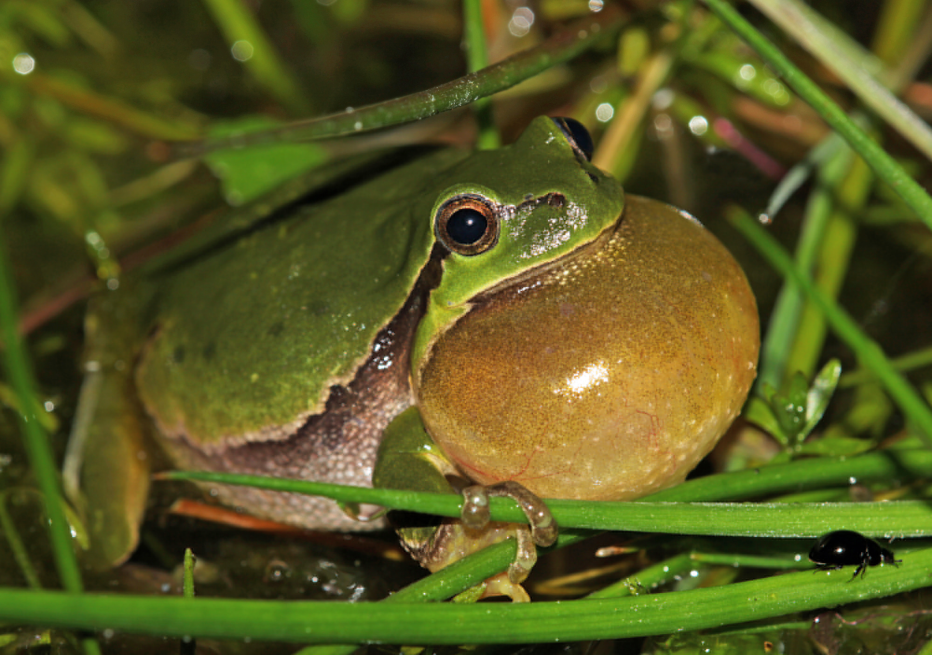 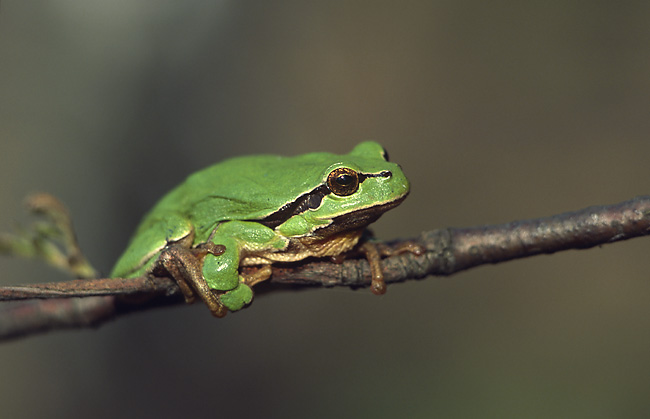 ZÁSTUPCI - ocasatí
Mlok skvrnitý
Čolek obecný
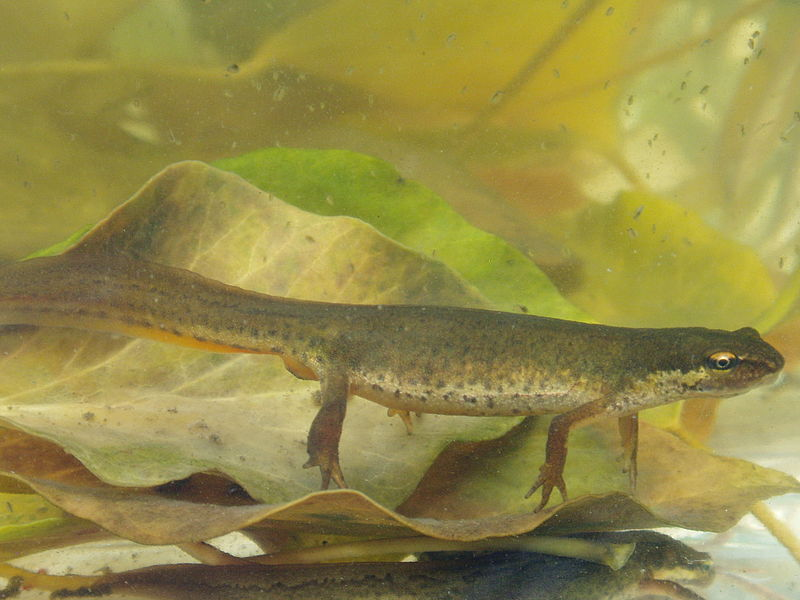 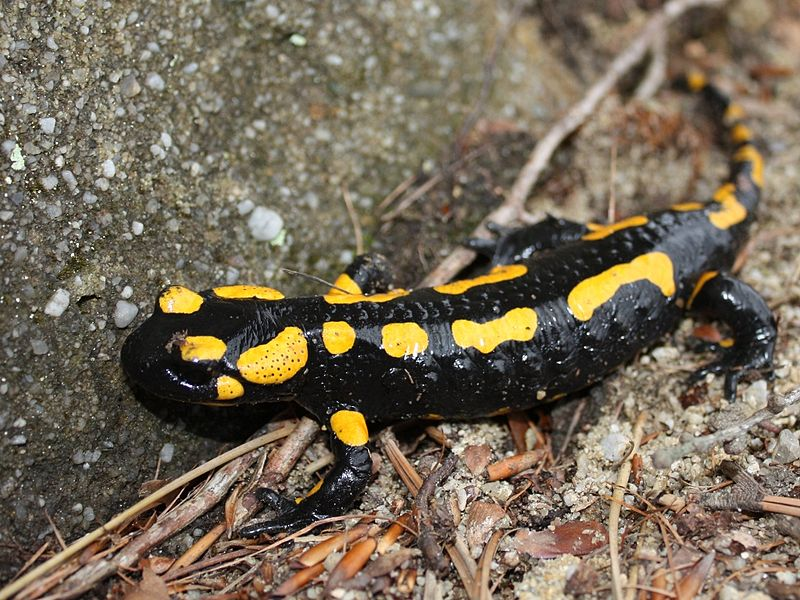 Čolek velký
Čolek horský
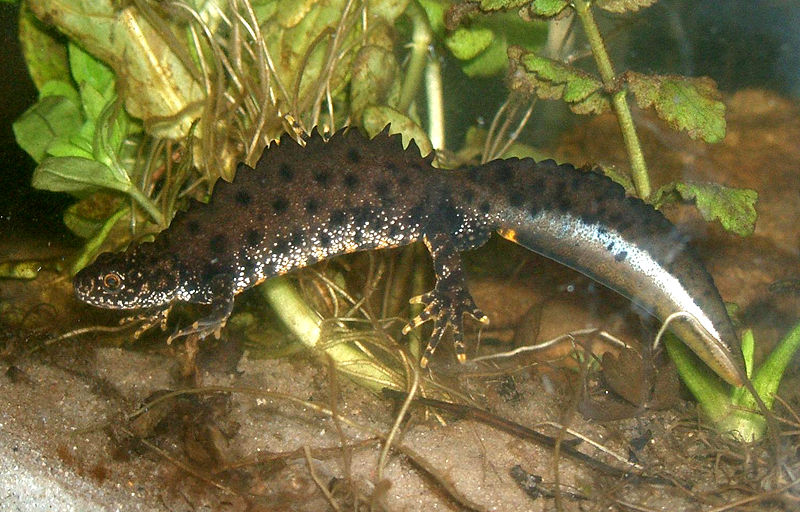 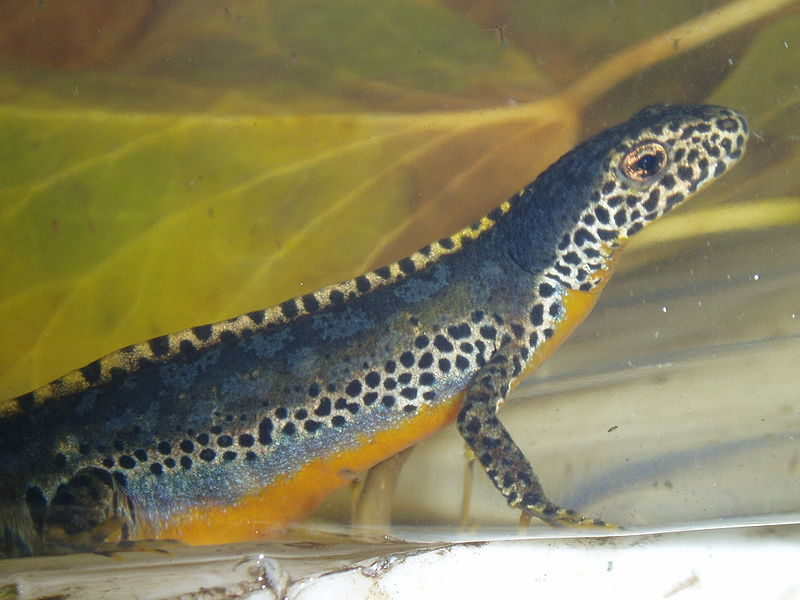 Co jsme si zapamatovali?
1.  Jakým způsobem dýchají žáby?
Plíce, kůže.

2. Kdy se žáby stěhují do tůněk a rybníků?
Na jaře v době rozmnožování.

3. Co je to pulec?
Larvální stádium žáby.
4. Vyber, co platí pro pulce:
	žábry, souš,ocas, plíce, potrava, voda
Žábry, ocas, potrava, voda

5. Čím se žáby živí ?
Hmyzem.

6. Pomocí čeho se rosnička může pohybovat po větvích stromů?
Rosnička má rozšířené konce prstů s přísavkami.
6. Napiš názvy těchto obojživelníků.
A/
B/
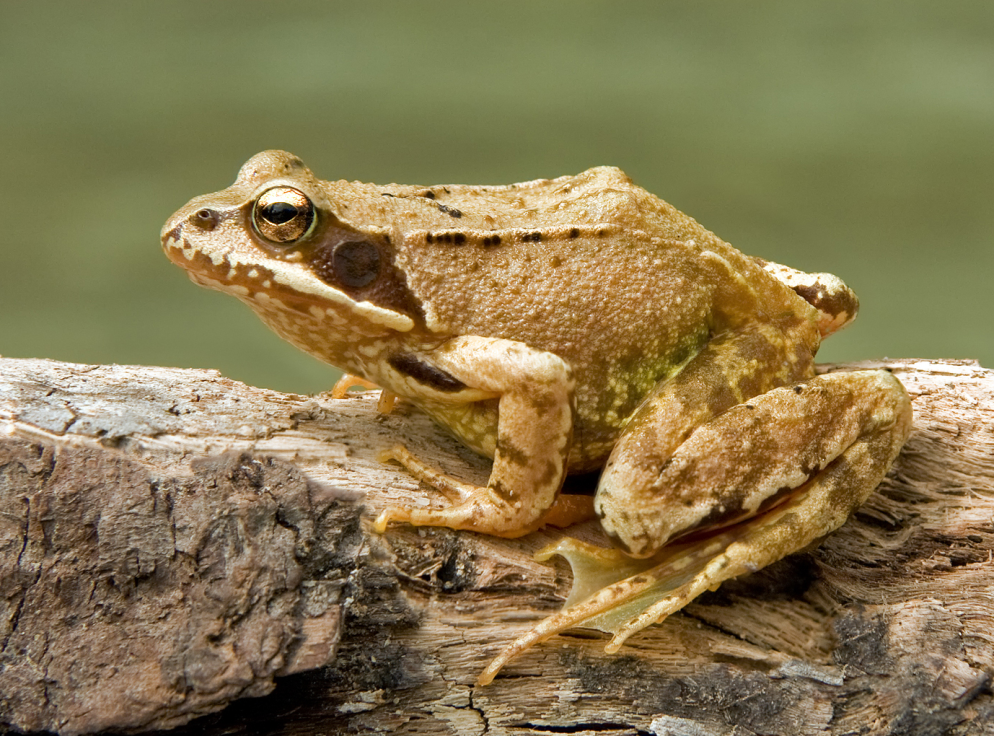 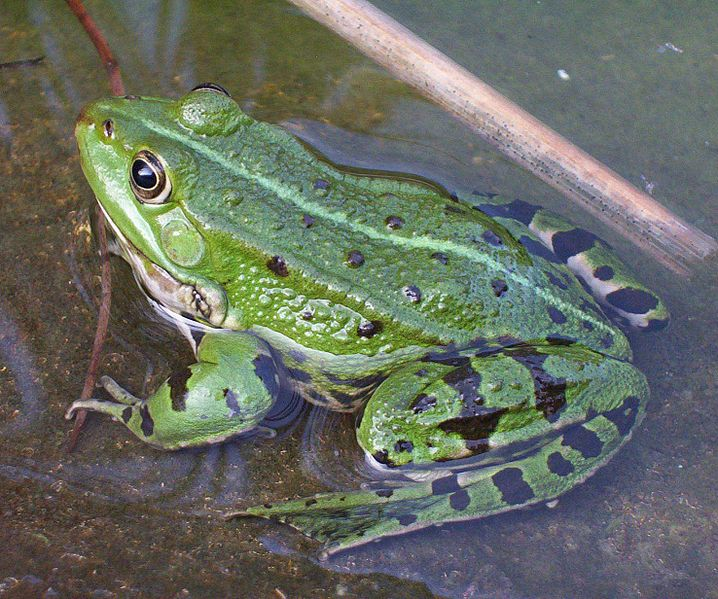 C/
D/
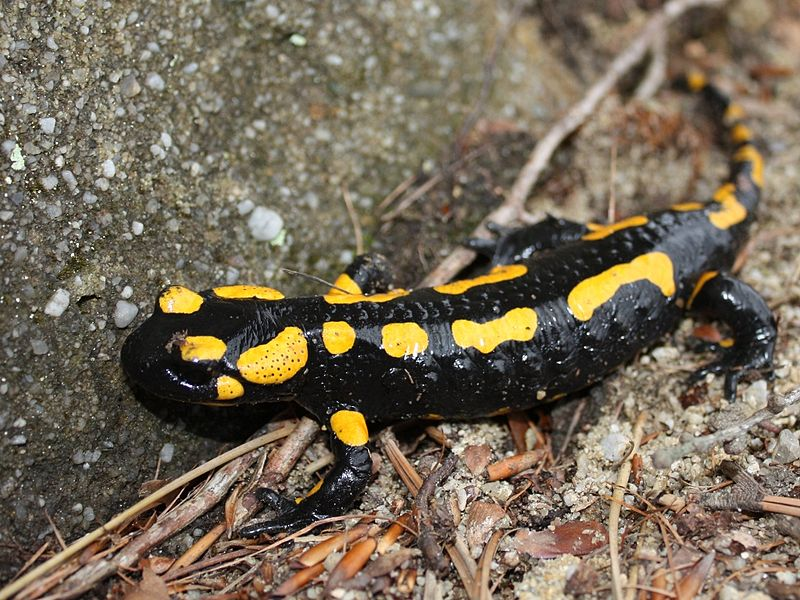 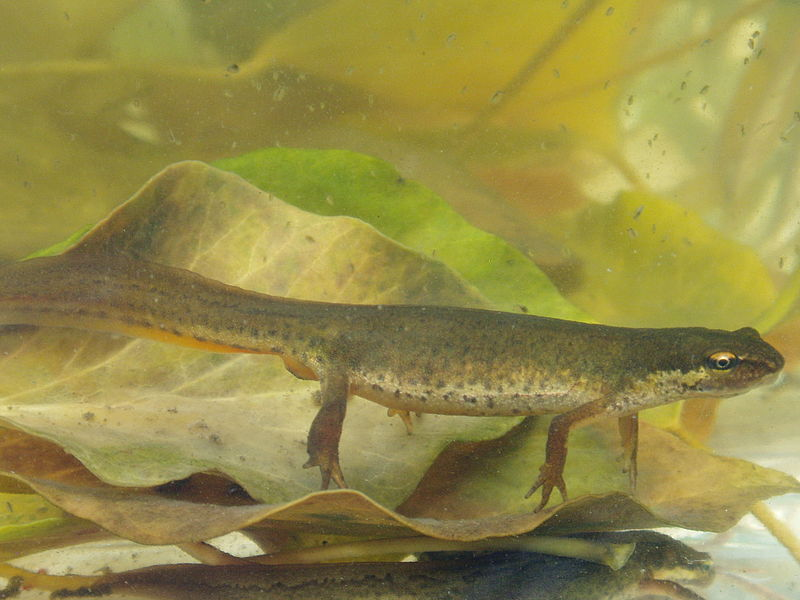 E/
F/
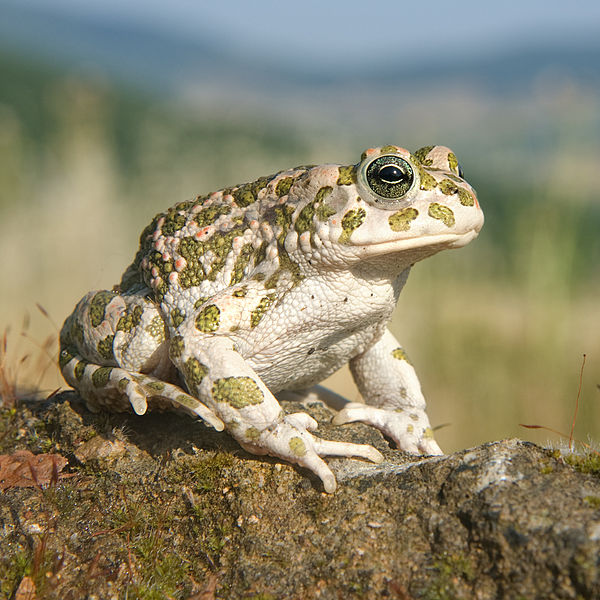 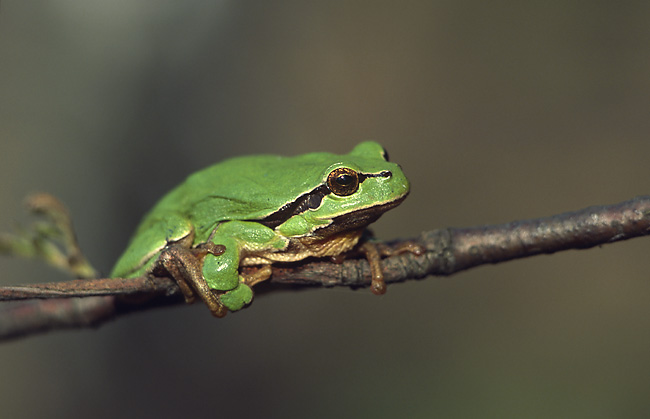 A/ Skokan zelený
B/ Skokan hnědý
C/ Mlok skvrnitý
D/ Čolek obecný
E/ Rosnička zelená
F/ Ropucha zelená
Zdroje
http://cs.wikipedia.org/wiki/Soubor:Bufo_viridis_female_quadrat.jpg //	Richard Bartz 
 http://cs.wikipedia.org/wiki/Soubor:Teichfrosch.jpg // Tregobl
http://cs.wikipedia.org/wiki/Soubor:European_Common_Frog_Rana_temporaria_(cropped).jpg // Richard Bartz
http://cs.wikipedia.org/wiki/Soubor:RanaRidibundaFemale.jpg // Christian Fischer 
http://cs.wikipedia.org/wiki/Soubor:Rana_dalmatina01.jpg // Jeffdelonge 
http://cs.wikipedia.org/wiki/Soubor:Bufo_bufo_-_Erdkr%C3%B6te.jpg  //  Mike Krüger 
http://cs.wikipedia.org/wiki/Soubor:Mlok.JPG  //Martin Filip + Tereza Procházková
http://cs.wikipedia.org/wiki/Soubor:Triturus_vulgaris.jpg  //Anevrisme
http://cs.wikipedia.org/wiki/Soubor:Hyla_arborea_(Marek_Szczepanek).jpg  //Marek Szczepanek
http://cs.wikipedia.org/wiki/Soubor:Kammmolchmaennchen.jpg  //Rainer Theuer
http://cs.wikipedia.org/wiki/Soubor:Triturus_alpestris.jpg  //Anevrisme
http://cs.wikipedia.org/wiki/Soubor:RanaRidibundaFemale.jpg  //Christian Fischer
http://cs.wikipedia.org/wiki/Soubor:Rana_dalmatina01.jpg  //Jeffdelonge
http://upload.wikimedia.org/wikipedia/commons/6/6f/HylaArborea-CallingMale.jpg  //Christian Fischer